Responsabilidad Social y Discapacidad
Es importante asegurar la plena accesibilidad de la comunicación que las entidades hagan en materia de Responsabilidad Social. Para ello, debemos siempre recordar que las personas con discapacidad son destinatarias de las comunicaciones independiente de su calidad de empleados, clientes, accionistas u otros grupos de interés.
Para garantizar dicha accesibilidad, se requiere disponer de formatos alternativos y asegurar que el resto de comunicaciones en materia (información on line, por ejemplo) también sean accesibles.

En cuanto a acciones publicitarias, las entidades pueden incluir en sus campañas a personas con discapacidad como un reflejo de la diversidad de nuestra sociedad. No se trata tanto de dirigir mensajes directamente a este colectivo, sino dejar claro a la sociedad en general (y a las personas con discapacidad y sus familias en especial) que la entidad las tiene en cuenta en todas sus acciones y las ve como una parte más de la sociedad.
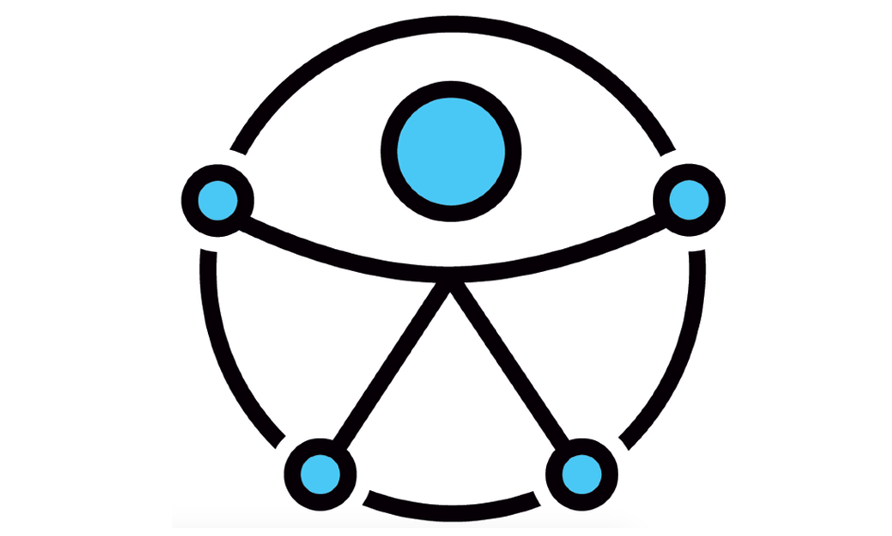 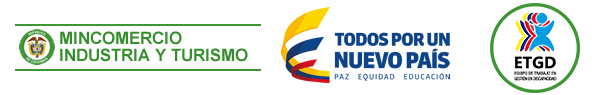